Подорож у країну дробів
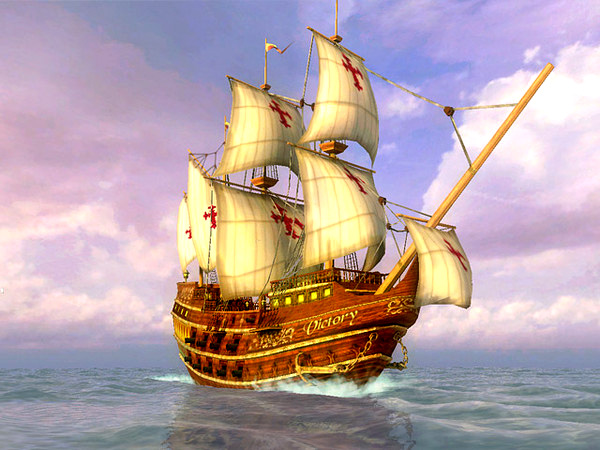 Місто “Магічне”
Дізнатися про довжину тіла бобра (в дм) допоможе вам квадрат
Із першого рядка виберіть найбільше число.
Із другого рядка виберіть найменше число.
Із третього рядка виберіть ні найменше й ні найбільше число.
Знайдіть суму вибраних трьох чисел – і одержите відповідь на питання.
Місто Геометричних фігур.
Знайдіть масу бобра ( в кг)
Як називаються геометричні фігури, які використовуються у цьому завданні?
:4 =
:4 =
кг
8*20,7 =
-15,6=
+62,5=
Місто Кросвордів.
Виконати дії і записати словами число-відповідь (по горизонталі).
4,2 : 2,1 =			5) 0,5 * 2=
6,3 : 0,9 =			6) 4,8 : 0,4=
0,88 * 0 =			7) 2,5 * 2=
4) 0,72 : 0,08 =
У вертикалі отримується слово, яке означає одну з дій над числами.
Місто Знаходження Невідомих
Одного разу в англійському графстві Камберленд почалася гроза, сильний вітер виривав дерева з корінням, утворюючи вирви. В одній із таких вирв жителі виявили якусь чорну речовину. Давайте з’ясуємо, що це була за речовина. А для цього розв’яжемо рівняння, оскільки назву речовини можна визначити, якщо замінити корені цих рівнянь відповідними літерами з таблиці.
12,9 – ( х +5,8) = 1,7;
(2,3 + х) – 3,8 = 4,7;
13,2 – (5,7 + х) = 3,9;
(х – 5,4) + 2,3 = 5,2;
(9,1 – х) – 2,8 = 2,9. 
(у – 3,7) – 1,8 = 4,7;
Повернення додому
Перш ніж розійтися по домівках, перепочинемо у садочку.
Завдання:
У багатьох садах живе істота, яка має 14175 зубів. Дізнайтеся про назву цієї найзубатішої істоти, розгадавши слово.
‘
Я
Ч
К
Р
В
Е
4
8
3
87
14
5
1